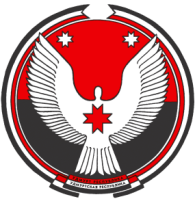 Министерство транспорта и дорожного хозяйства Удмуртской Республики
РЕАЛИЗАЦИЯ 
ПРОЕКТОВ ГОСУДАРСТВЕННО – ЧАСТНОГО ПАРТНЕРСТВА 
В ДОРОЖНОЙ ОТРАСЛИ УДМУРТСКОЙ РЕСПУБЛИКИ
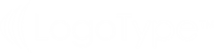 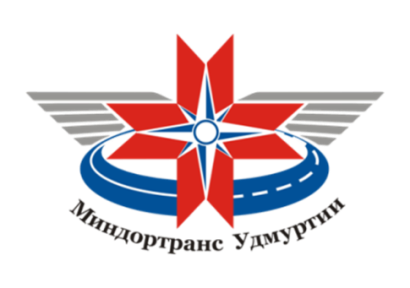 А.М. Соловьёв – Заместитель министра транспорта 
и дорожного хозяйства Удмуртской Республики
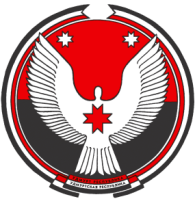 Министерство транспорта и дорожного хозяйства Удмуртской Республики
РЕАЛИЗАЦИЯ КОНЦЕССИОННОГО ПРОЕКТА
«СТРОИТЕЛЬСТВО И ЭКСПЛУАТАЦИЯ НА ПЛАТНОЙ ОСНОВЕ
МОСТОВЫХ ПЕРЕХОДОВ ЧЕРЕЗ РЕКУ КАМА И РЕКУ БУЙ
НА АВТОМОБИЛЬНОЙ ДОРОГЕ ИЖЕВСК – САРАПУЛ –
КАМБАРКА – ГРАНИЦА РЕСПУБЛИКИ БАШКОРТОСТАН»
В УДМУРТСКОЙ РЕСПУБЛИКЕ

по состоянию на 08.06.2016 г.
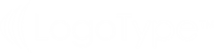 2
ЦЕЛИ РЕАЛИЗАЦИИ
КОНЦЕССИОННОГО ПРОЕКТА
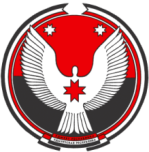 Санкт - Петербург
Киров
Пермь
Екатеринбург
Ижевск
Вятские 
Поляны
Москва
Казань
Мост 
через р.Кама
Существующие автодороги
Уфа
Перспективное развитие транспортных сообщений
Результаты реализации проекта
Сокращение расстояния пробега автотранспорта на межрегиональных транспортных направлениях:
«Киров – Ижевск - Уфа» - до 150 км;
«Москва – Екатеринбург» - до 300 км.
Развитие экономических связей Центрального, Приволжского  и Уральского федеральных округов
3
27,7 %
72,3 %
СТРУКТУРА
ФИНАНСИРОВАНИЯ ПРОЕКТА
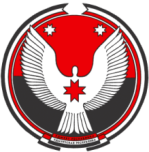 Соотношение частных и
государственных инвестиций –
Объем финансирования  проекта –
13,943 млрд. рублей
2,6 :
1
из них:
Средства инвестора
собственные - 36,5%
Бюджетные ассигнования 
Инвестиционного фонда РФ – 
18,1% ( 2,516 млрд. руб.)
Инвестфонд РФ
18,1%
Бюджет  
Удмуртской Республики – 
9,6% ( 1,343 млрд. руб.)
Бюджет  УР
 9,6%
Собственные средства
концессионера – 36,5%
(5,084 млрд. руб.)
Заемные средства
концессионера – 35,8% 
(5,0 млрд. руб.)
Средства инвестора 
заемные - 35,8%
4
ЭТАПЫ РЕАЛИЗАЦИИ
КОНЦЕССИОННОГО ПРОЕКТА
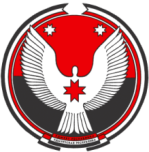 2011-
         2013 гг.
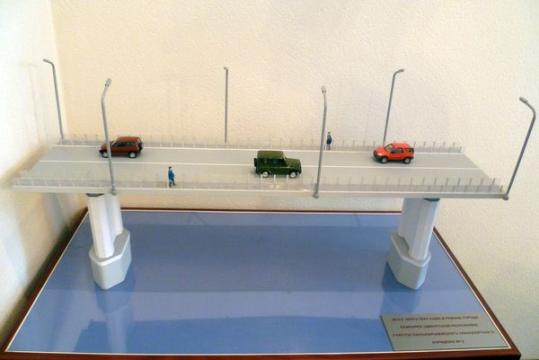 Проведение  конкурса на право заключения
концессионного соглашения, заключение
концессионного соглашения,
финансовое закрытие сделки
2013-
         2016 гг.
Реализация концессионером 
строительно-монтажных работ,
приемка работ, передача в 
собственность Удмуртии, ввод 
объекта в эксплуатацию
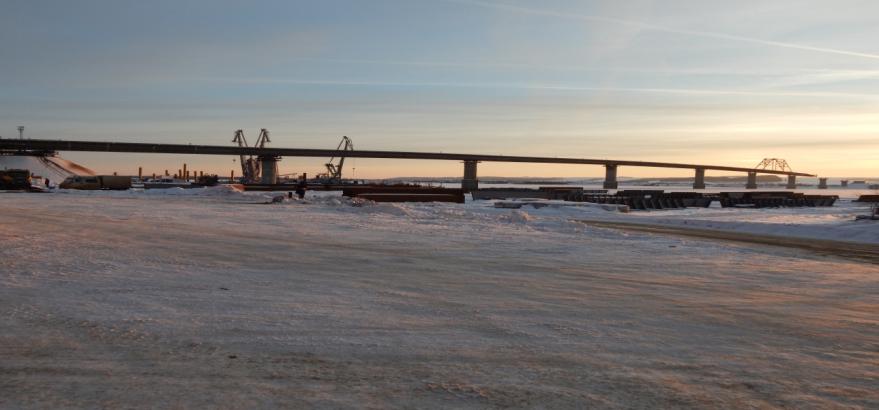 5
ХОД РЕАЛИЗАЦИИ
КОНЦЕССИОННОГО ПРОЕКТА
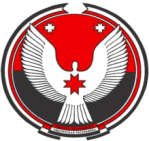 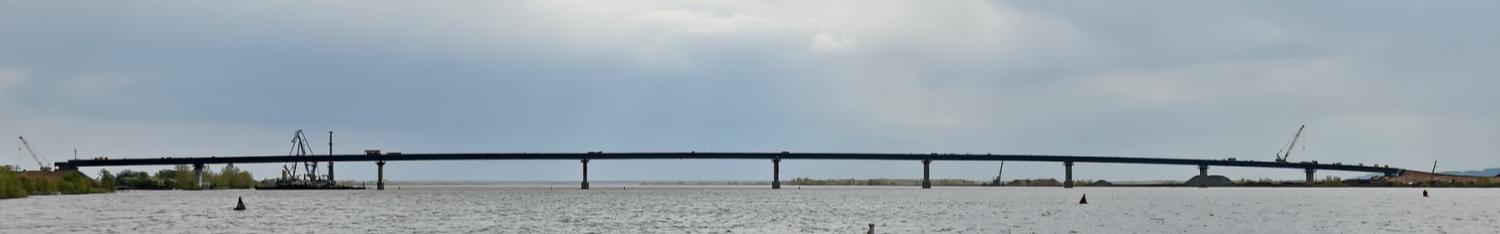 Мост через р. Кама - 1082 п.м.
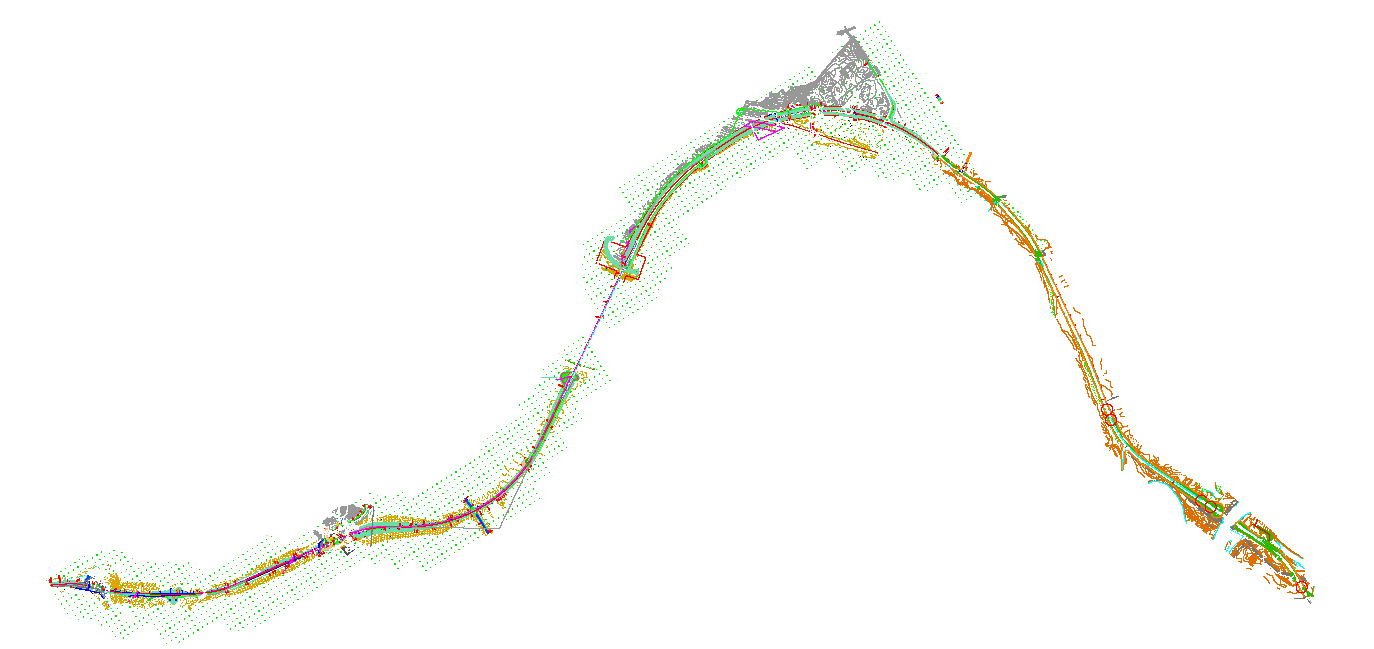 Мост через 
р. Камбарка – 115 п.м.
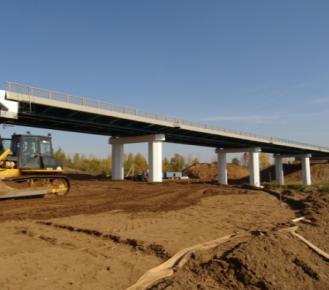 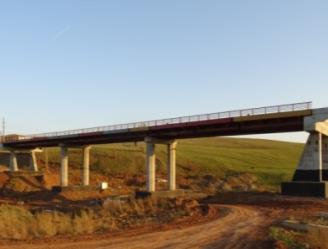 Мост через 
р. Вагановка – 106 п.м.
р. Камбарка
р. Кама
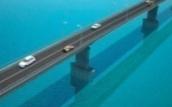 р. Вагановка
р. Буй
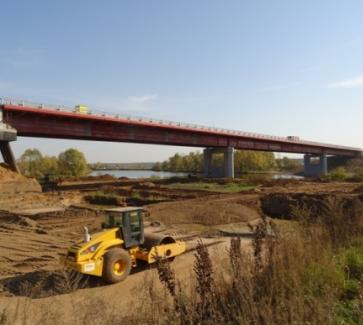 Мост через 
р. Буй – 224 п.м.
г. Сарапул
г. Нефтекамск
6
ПЕРСПЕКТИВЫ
КОНЦЕССИОННОГО ПРОЕКТА
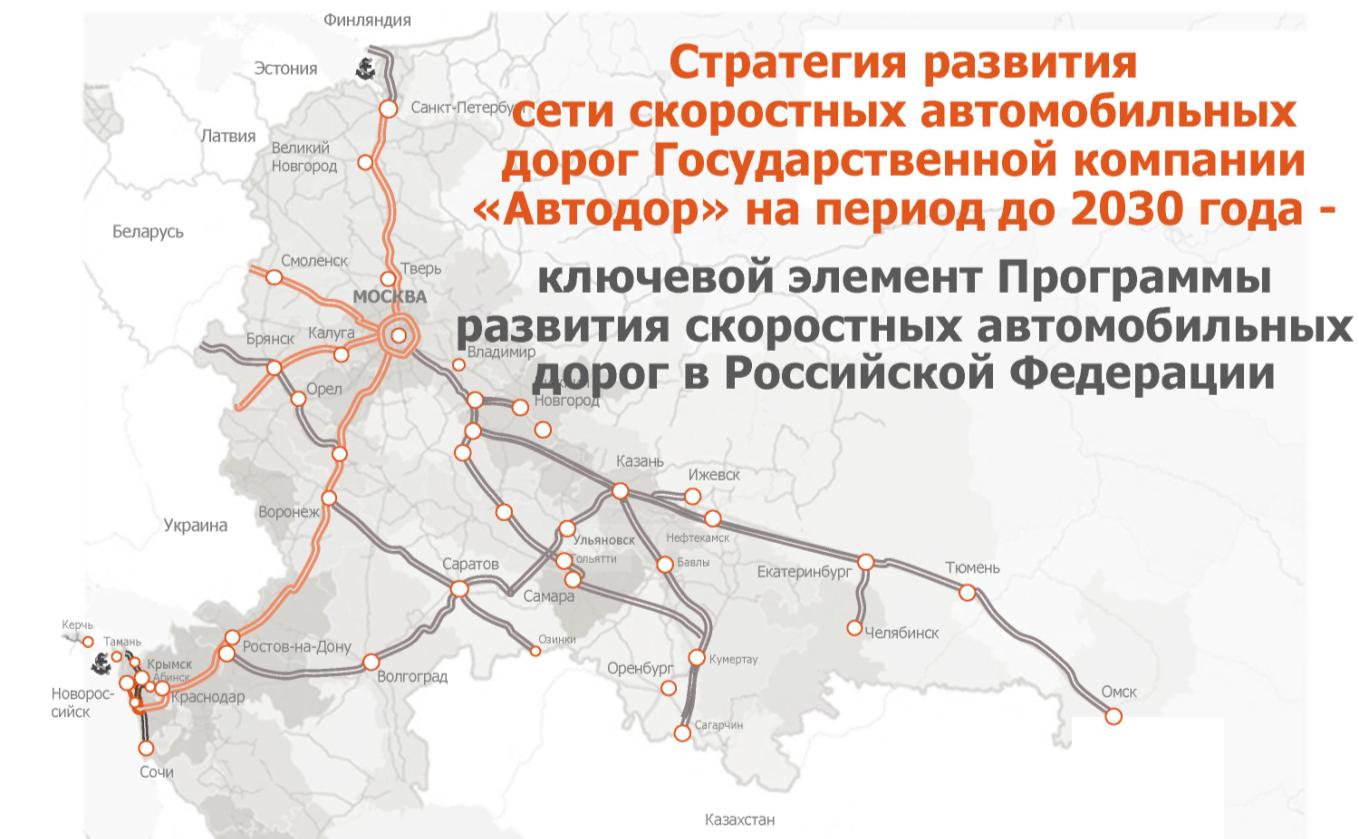 7
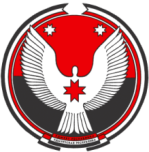 ИНФОРМАЦИЯ ПО РЕАЛИЗАЦИИ
КОНЦЕССИОННОГО ПРОЕКТА
В настоящее время по строительству объекта выполнены следующие работы:

На мосту через реку Кама (длиной 1082 п.м.) завершено строительство всех 10 опор. 

В апреле 2016 были завершены основные работы по надвижке.

Завершены работы по строительству основных конструкций опор и пролетных строений мостов через реку Буй (224 п.м.), Камбарка (115 п.м.), Вагановка (106 п.м).

Параллельно осуществляется устройство земляного полотна подходов к мостам протяженностью 14 км.  

Ввод объекта в эксплуатацию – сентябрь 2016 года.
8
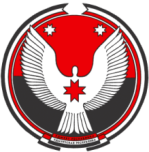 МОСТ ЧЕРЕЗ РЕКУ КАМА
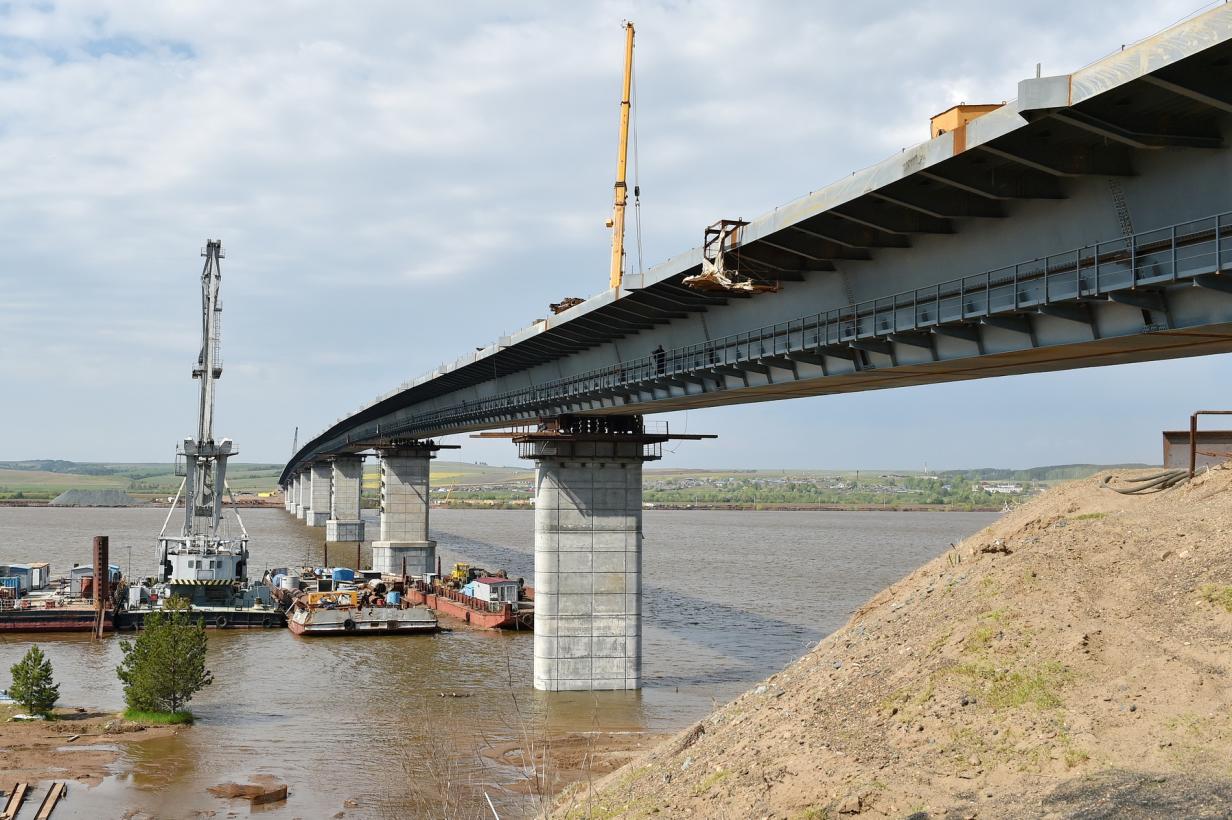 9
ПЕРВЫЙ ПЕШИЙ ПЕРЕХОД ПО МОСТУ 
ЧЕРЕЗ РЕКУ КАМА 12.05.2016г.
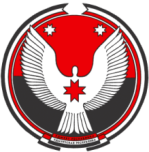 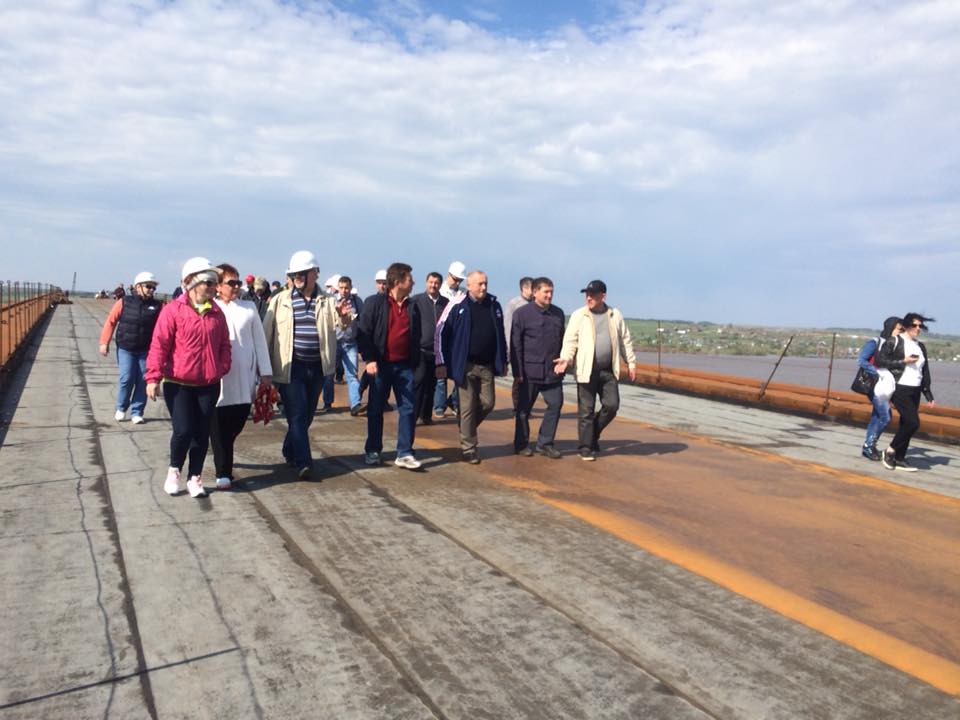 10
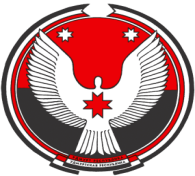 Министерство транспорта и дорожного хозяйства Удмуртской Республики
РЕГИОНАЛЬНЫЙ КОНЦЕССИОННЫЙ ПРОЕКТ 

«СТРОИТЕЛЬСТВО ВОСТОЧНОГО ОБХОДА 
ГОРОДА ИЖЕВСКА»
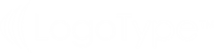 11
СТРОИТЕЛЬСТВО ВОСТОЧНОГО ОБХОДА 
ГОРОДА ИЖЕВСКА
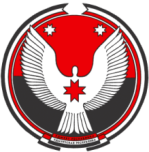 Киров,
Пермь
Пермь
II участок
30 км
Старое Михайловское
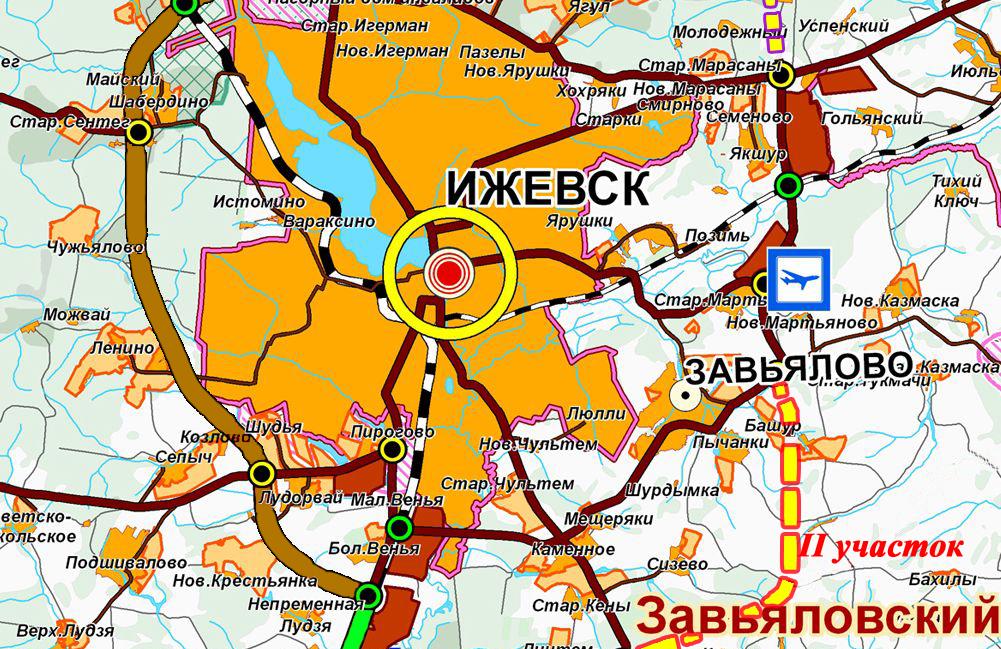 Вожойка
Италмас
Ижевск
13,9 км
I участок
Пирогово
Завьялово
Лудзя
Юськи
III участок
20 км
12,3 км
Кены
Сарапул
Уфа
Екатеринбург
существующая дорога,     транспортные развязки
            планируемая дорога,       транспортные развязки
            построенный участок автодороги II категории
Казань
12
СТРОИТЕЛЬСТВО ВОСТОЧНОГО ОБХОДА 
ГОРОДА ИЖЕВСКА
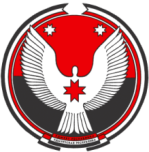 13
СТРОИТЕЛЬСТВО ВОСТОЧНОГО ОБХОДА 
ГОРОДА ИЖЕВСКА. 
СОЦИАЛЬНО-ЭКОНОМИЧЕСКИЙ ЭФФЕКТ
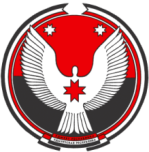 -  прирост инвестиций в основной капитал.
- разгрузка улично – дорожной сети города Ижевска;
- повышение показателей качества жизни населения.
14
СТРОИТЕЛЬСТВО ВОСТОЧНОГО ОБХОДА 
ГОРОДА ИЖЕВСКА. 
ПРАВОВАЯ СТРУКТУРА
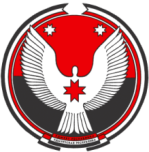 Инвестиционный платеж
Возмещение инвестированного собственного капитала
Возврат 
инвестиций
Доход на собственный капитал
В качестве механизма реализации проекта предлагается заключение концессионного соглашения с платой 
концедента на эксплуатационной стадии, устанавливаемой в соответствии с нормами Федерального закона 
от 21.07.2005 N 115-ФЗ «О концессионных соглашениях».
Плата концедента представляет собой плату за доступность автомобильной дороги для пользователей и 
соблюдение технико-эксплуатационных показателей автомобильной дороги. 
Плата концедента включает: 
возмещение расходов концессионера на создание объекта концессионного соглашения с учетом 
доходности на инвестированный собственный и заемный капитал (инвестиционный платеж);
плату на обеспечение надлежащего транспортно-эксплуатационного состояния автомобильной дороги и 
соблюдения требований безопасности дорожного движения (эксплуатационный платеж).
Эксплуатационный платеж
Плата за 
обеспечение надлежащего состояния
Содержание дороги
Текущий и капитальный ремонты
Эксплуатация СВП и АСУДД
Прочие расходы (страхование, расходы СПК и т.п.)
Возмещение затрат на обслуживание и возврат привлеченных заемных средств
15
СТРОИТЕЛЬСТВО ВОСТОЧНОГО ОБХОДА 
ГОРОДА ИЖЕВСКА. 
ФИНАНСОВАЯ СТРУКТУРА
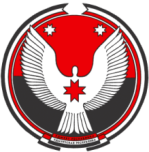 Долговое 
финансирование
Арендная плата за з/у
Концессионер
Финансирующая организация
Концедент
Плата Концедента
Обслуживание  долга
Плата за проезд
Потребители
Федеральный 
дорожный фонд
Объем капитальных затрат будет рассчитан на основе:

стоимости создания объекта концессионного соглашения в соответствии с данными обоснования инвестиций;

стоимости комплексного обустройства объекта концессионного соглашения системой взимания платы (СВП) и автоматизированной системы управления дорожным движением (АСУДД), определенных на основе федеральных объектов-аналогов.
16
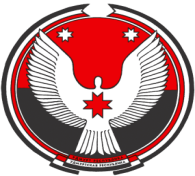 Министерство транспорта и дорожного хозяйства Удмуртской Республики
РЕГИОНАЛЬНЫЙ ИНВЕСТИЦИОННЫЙ ПРОЕКТ 

«СТРОИТЕЛЬСТВО 
АВТОМОБИЛЬНОЙ ДОРОГИ «ИЖЕВСК – ИГРА»
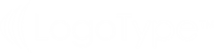 17
«СТРОИТЕЛЬСТВО 
АВТОМОБИЛЬНОЙ ДОРОГИ «ИЖЕВСК – ИГРА»
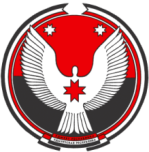 Социально – экономический 
эффект проекта:
 
Снижение аварийности;


Рост и стабильное развитие экономики Удмуртской Республики; 


Сокращение времени в пути.
Игра
Пермь
Киров
Автодорога
Ижевск - Игра
Казань
Параметры автодороги:
Якшур - Бодья
Объездная г.Ижевска
существующая дорога,      транспортные развязки
            планируемая дорога,       транспортные развязки
            построенный участок автодороги II категории
Восточный обход г.Ижевска
Ижевск
18
«СТРОИТЕЛЬСТВО 
АВТОМОБИЛЬНОЙ ДОРОГИ «ИЖЕВСК – ИГРА»
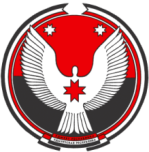 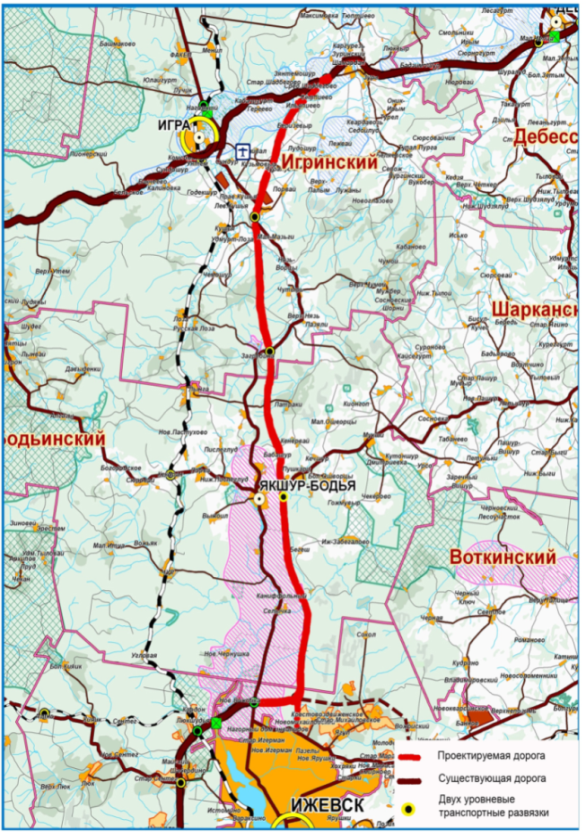 Строительство автомобильной дороги                 «Ижевск – Игра» позволит обеспечить круглогодичную бесперебойную транспортную связь  городов Урала и Сибири с центральными районами страны; 

Неудовлетворительные дорожные условия, рост   интенсивности движения и необходимость вывода      транзитного транспорта за пределы населённых          пунктов дают все основания для скорейшего начала   реализации проекта строительства новой                    автомобильной дороги Ижевск – Игра;
Ориентировочная стоимость проекта – 41,7 млрд. руб.
19
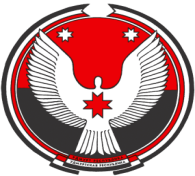 Министерство транспорта и дорожного хозяйства Удмуртской Республики
РЕГИОНАЛЬНЫЙ КОНЦЕССИОННЫЙ ПРОЕКТ 

«СОЗДАНИЕ И ЭКСПЛУАТАЦИЯ 
ЭЛЕМЕНТОВ ОБУСТРОЙСТВА АВТОМОБИЛЬНЫХ ДОРОГ - 
СТАЦИОНАРНЫХ АВТОМАТИЧЕСКИХ КОМПЛЕКСОВ 
ФОТО-, ВИДЕОФИКСАЦИИ НАРУШЕНИЙ 
ПРАВИЛ ДОРОЖНОГО ДВИЖЕНИЯ 
И ЦЕНТРА ОБРАБОТКИ ДАННЫХ 
НА ТЕРРИТОРИИ УДМУРТСКОЙ РЕСПУБЛИКИ»
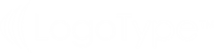 20
СОЗДАНИЕ И ЭКСПЛУАТАЦИЯ 
АВТОМАТИЧЕСКИХ КОМПЛЕКСОВ 
ФОТО-, ВИДЕОФИКСАЦИИ НАРУШЕНИЙ 
ПРАВИЛ ДОРОЖНОГО ДВИЖЕНИЯ
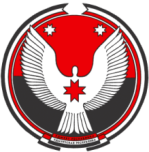 В рамках инвестиционного проекта предполагается установка и ввод  в эксплуатацию 62 новых и модернизация 19 уже имеющихся  стационарных  автоматических комплексов фото-видеофиксации нарушений правил дорожного движения на территории Удмуртской Республики.
Социальный эффект проекта: 
сокращение числа нарушений ПДД; 
снижение аварийности на дорогах; 
повышение безопасности дорожного движения;
 общее улучшение транспортной ситуации;

Экономический эффект проекта - быстрая окупаемость. 
Данный проект - это серьезный источник  поступления средств в бюджет. 

Финансирование проекта. 
Недостаточное бюджетное финансирование не позволяет в полном объеме решить задачи по 
улучшению безопасности на автомобильных дорогах Удмуртской Республики. 
Инвестор, за свой счет создает объект концессионного соглашения. За счет эксплуатации 
комплексов инвестор получает возврат понесенных расходов. 

Преимущества при реализации настоящего проекта:
Право собственности на объект концессионного соглашения будет сразу принадлежать Удмуртской Республике;
Отсутствие финансовой нагрузки на бюджет республики, так как средства вкладывает инвестор;
Снижение рисков на этапе строительства и эксплуатации объектов.
21
СОЗДАНИЕ И ЭКСПЛУАТАЦИЯ 
АВТОМАТИЧЕСКИХ КОМПЛЕКСОВ 
ФОТО-, ВИДЕОФИКСАЦИИ НАРУШЕНИЙ 
ПРАВИЛ ДОРОЖНОГО ДВИЖЕНИЯ.
НОРМАТИВНАЯ БАЗА ПРОЕКТА
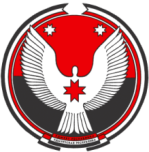 - Указ Главы УР А.В. Соловьева от 26.05.2014 N 166 "Об утверждении Инвестиционной стратегии Удмуртской Республики на период до 2025 года» (пункт 41 раздела 4 Перечня инвестиционных проектов, реализуемых и предполагаемых к реализации на территории Удмуртской Республики, предусматривает реализацию в 2015 – 2019 гг. инвестиционного  проекта «Создание и эксплуатация элементов обустройства автомобильных дорог – стационарных автоматических комплексов фото-, видеофиксации нарушений Правил дорожного движения и центра обработки данных на территории Удмуртской Республики»);
Распоряжение Правительства Удмуртской Республики от 22 декабря 2014 года № 964-р «Об участии Удмуртской Республики в государственно-частном партнерстве при реализации инвестиционного 
проекта «О создании и эксплуатации элементов обустройства автомобильных дорог - стационарных 
автоматических комплексов фото-видеофиксации нарушений правил дорожного движения и центра 
обработки данных на территории Удмуртской Республики»;
Распоряжение Правительства Удмуртской Республики от 19 января 2015 года 
№6-р «О заключении концессионного соглашения».
22
СОЗДАНИЕ И ЭКСПЛУАТАЦИЯ 
АВТОМАТИЧЕСКИХ КОМПЛЕКСОВ 
ФОТО-, ВИДЕОФИКСАЦИИ НАРУШЕНИЙ 
ПРАВИЛ ДОРОЖНОГО ДВИЖЕНИЯ.
ВИДЫ НАРУШЕНИЙ
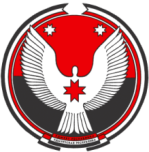 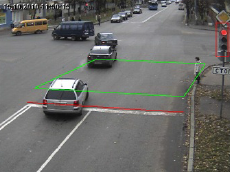 Пересечение перекрестка на запрещающий 
сигнал светофора;

 Пересечение «СТОП-линии» на запрещающий сигнал светофора;

 Нарушение установленного скоростного 
режима;

 Непредоставление пешеходам права 
преимущественного перехода проезжей части;

 Проезд по полосе, предназначенной для 
движения общественного транспорта;

 Проезд железнодорожного переезда на 
запрещающий сигнал светофора.
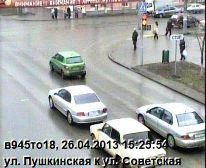 23
СОЗДАНИЕ И ЭКСПЛУАТАЦИЯ 
АВТОМАТИЧЕСКИХ КОМПЛЕКСОВ 
ФОТО-, ВИДЕОФИКСАЦИИ НАРУШЕНИЙ 
ПРАВИЛ ДОРОЖНОГО ДВИЖЕНИЯ.
ФИНАНСОВАЯ СТРУКТУРА
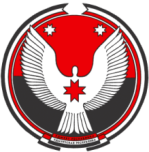 Инвестиции 
Удмуртской Республики, 
6,0 млн. руб.
Объем финансирования проекта - 669 млн. руб., 
в том числе:

Бюджет УР – 6,0 млн. руб.
Концессионер – 663,0 млн. руб.
Сроки установки всех комплексов – 2,5 года
Срок окончательного расчета с Концессионером – 
через 3 года 2 месяца.

Ежегодные поступления в бюджет УР после 
завершения проекта – 650 - 750 млн. руб.
Инвестиции 
Концессионера, 
663,0 млн. руб.
24
СОЗДАНИЕ И ЭКСПЛУАТАЦИЯ 
АВТОМАТИЧЕСКИХ КОМПЛЕКСОВ 
ФОТО-, ВИДЕОФИКСАЦИИ НАРУШЕНИЙ 
ПРАВИЛ ДОРОЖНОГО ДВИЖЕНИЯ
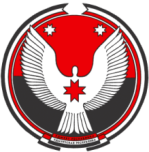 25
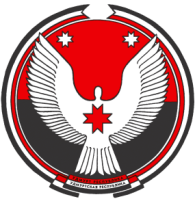 Министерство транспорта и дорожного хозяйства Удмуртской Республики
СПАСИБО ЗА ВНИМАНИЕ!
А.М. Соловьёв – Заместитель министра транспорта 
и дорожного хозяйства Удмуртской Республики
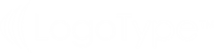 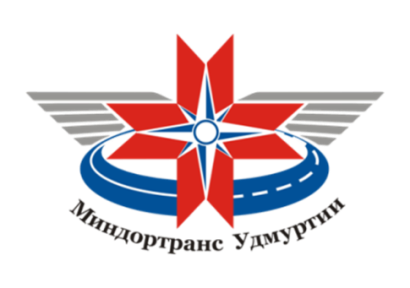